64. MÉT KHỐI (Tiết 2)
1. Khởi động
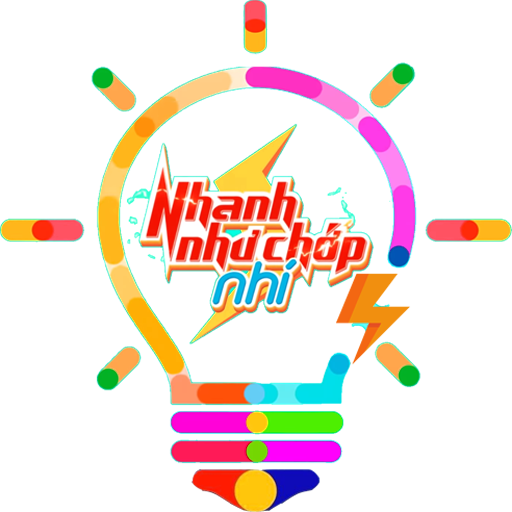 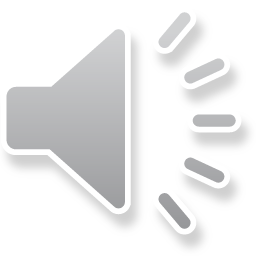 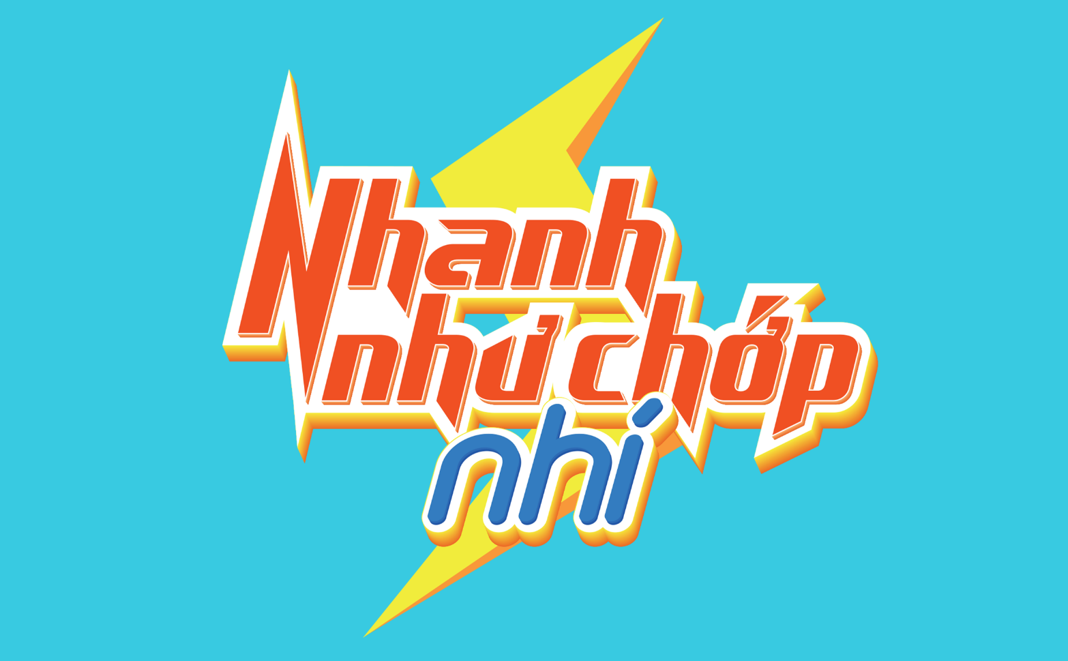 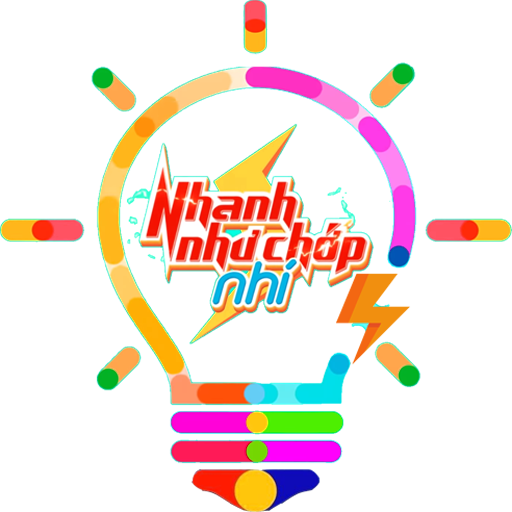 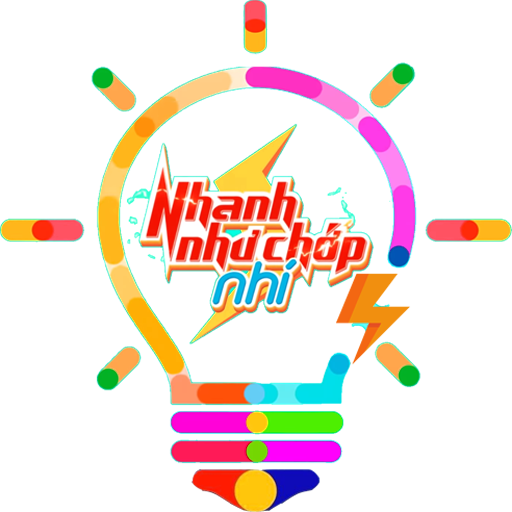 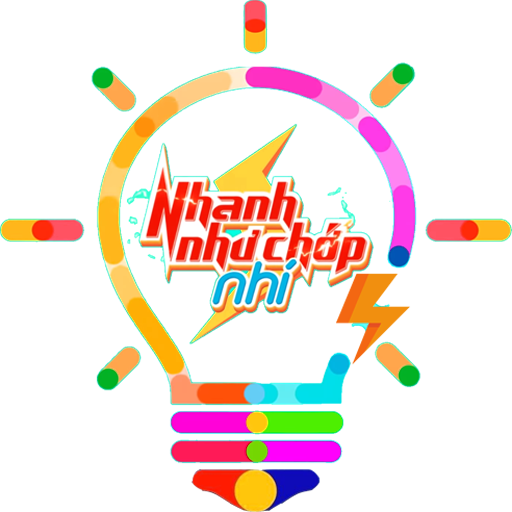 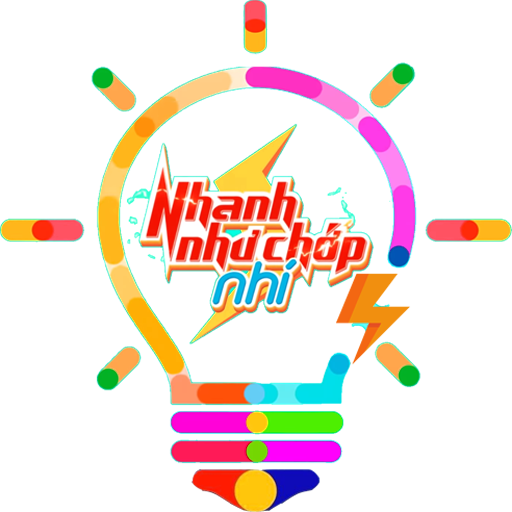 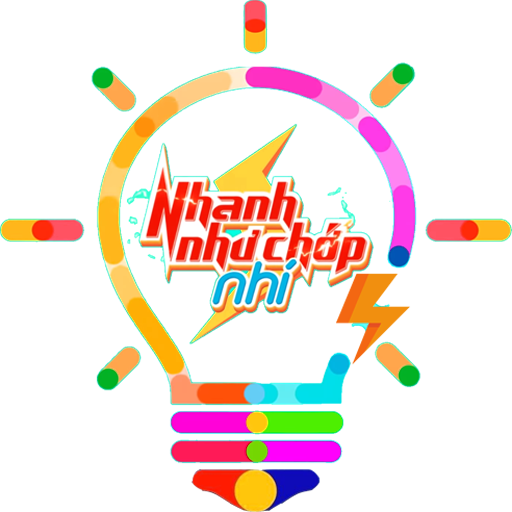 2
2
5
3
4
1
3
4
5
1
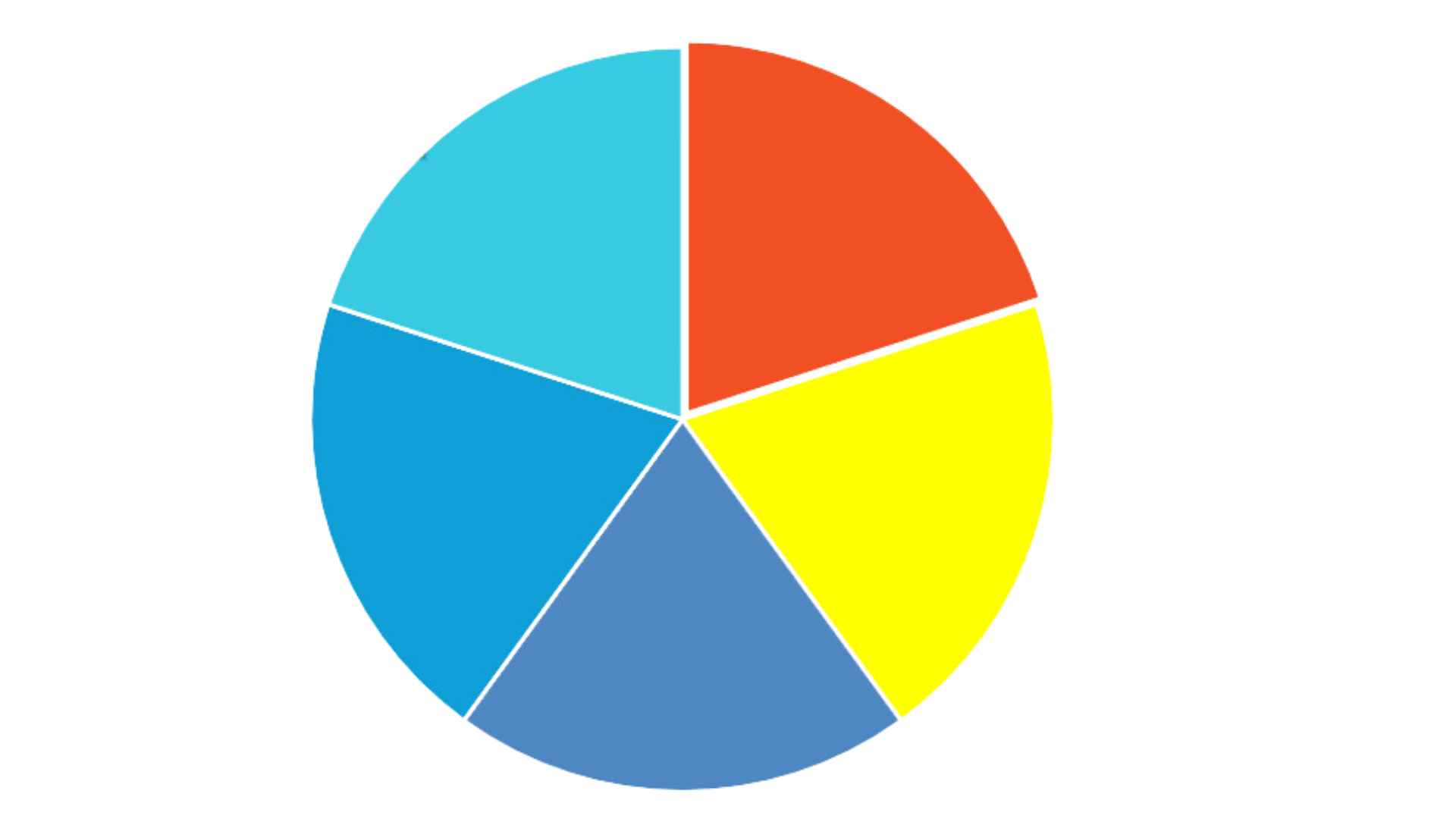 1
5
2
4
3
QUAY
CÂU HỎI : 1
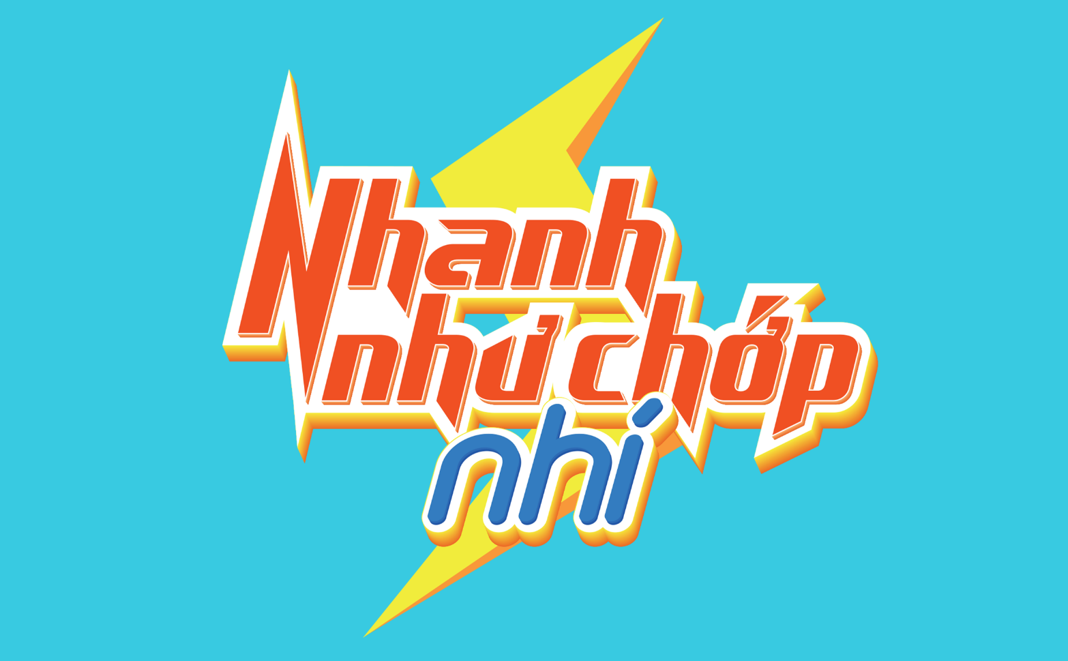 165 m3  + 24,8 m3 = ?
THỜI GIAN
THỜI GIAN
0 : 30
0 : 29
0 : 28
0 : 27
0 : 26
0 : 25
0 : 24
0 : 23
0 : 22
0 : 21
0 : 20
0 : 19
0 : 18
0 : 17
0 : 16
0 : 15
0 : 14
0 : 13
0 : 12
0 : 11
0 : 10
0 : 09
0 : 08
0 : 07
0 : 06
0 : 05
0 : 04
0 : 03
0 : 02
0 : 01
0 : 00
HẾT GIỜ
ĐÁP ÁN:
B
C
D
A
189,8 m3
188,9 m3
189,9 m3
198,8 m3
CÂU HỎI : 2
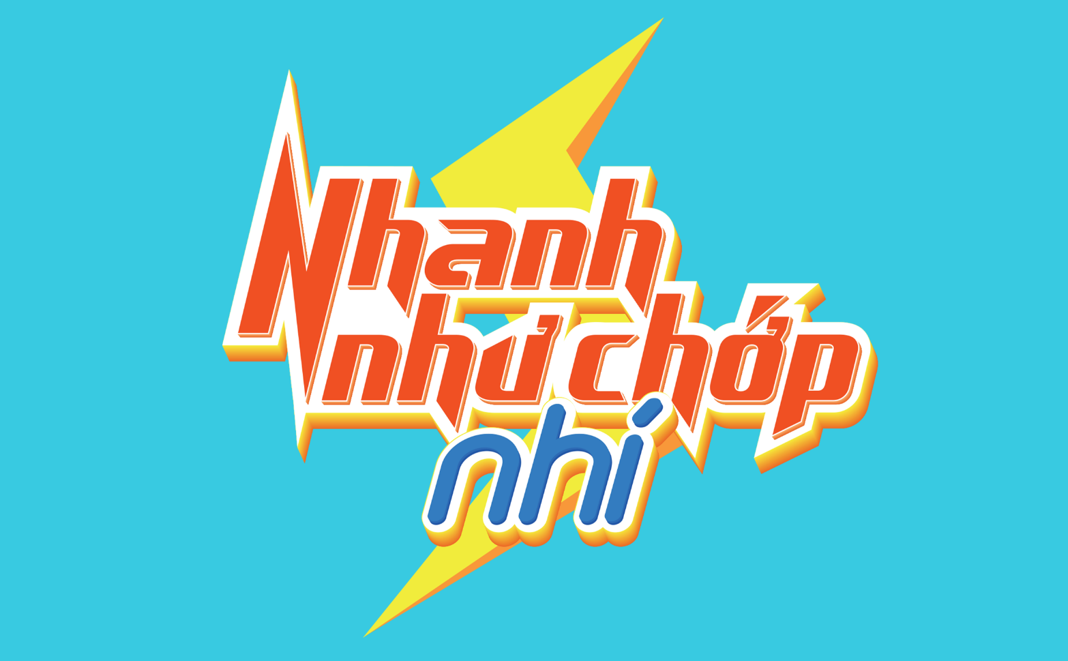 102 m3 – 75,8 m3 = ?
THỜI GIAN
THỜI GIAN
0 : 30
0 : 29
0 : 28
0 : 27
0 : 26
0 : 25
0 : 24
0 : 23
0 : 22
0 : 21
0 : 20
0 : 19
0 : 18
0 : 17
0 : 16
0 : 15
0 : 14
0 : 13
0 : 12
0 : 11
0 : 10
0 : 09
0 : 08
0 : 07
0 : 06
0 : 05
0 : 04
0 : 03
0 : 02
0 : 01
0 : 00
HẾT GIỜ
ĐÁP ÁN:
B
C
D
A
26,2 m3
62,2 m3
26,6 m3
22,6 m3
CÂU HỎI : 3
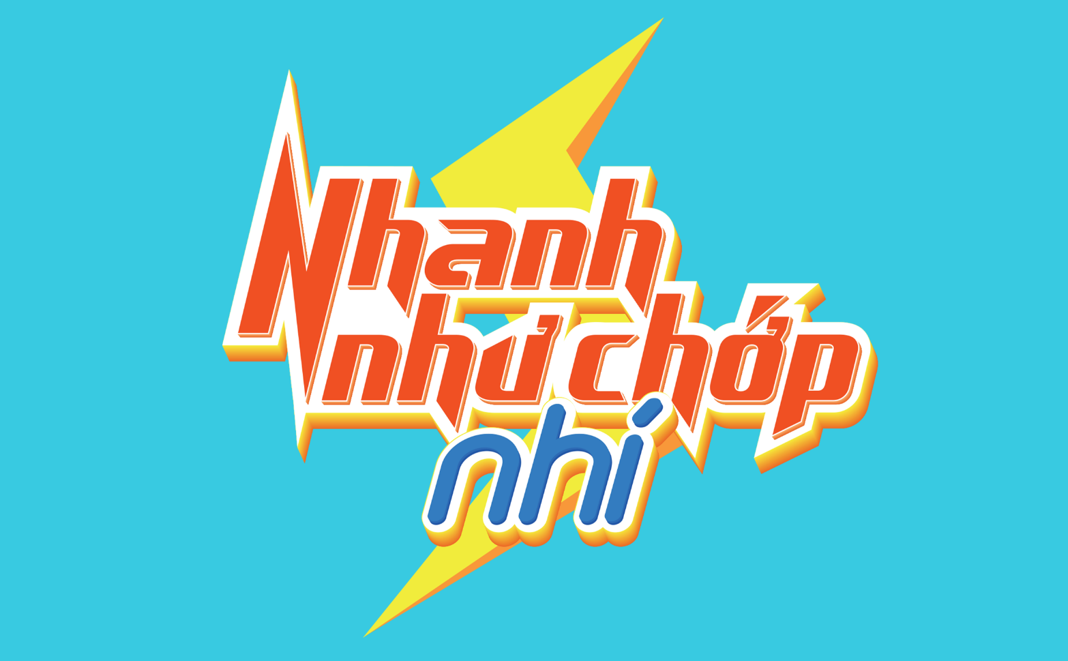 5,8 m3 x 26 = ?
THỜI GIAN
THỜI GIAN
0 : 30
0 : 29
0 : 28
0 : 27
0 : 26
0 : 25
0 : 24
0 : 23
0 : 22
0 : 21
0 : 20
0 : 19
0 : 18
0 : 17
0 : 16
0 : 15
0 : 14
0 : 13
0 : 12
0 : 11
0 : 10
0 : 09
0 : 08
0 : 07
0 : 06
0 : 05
0 : 04
0 : 03
0 : 02
0 : 01
0 : 00
HẾT GIỜ
ĐÁP ÁN:
B
C
D
A
150,8 m3
150,5 m3
150,7 m3
150,6 m3
CÂU HỎI : 4
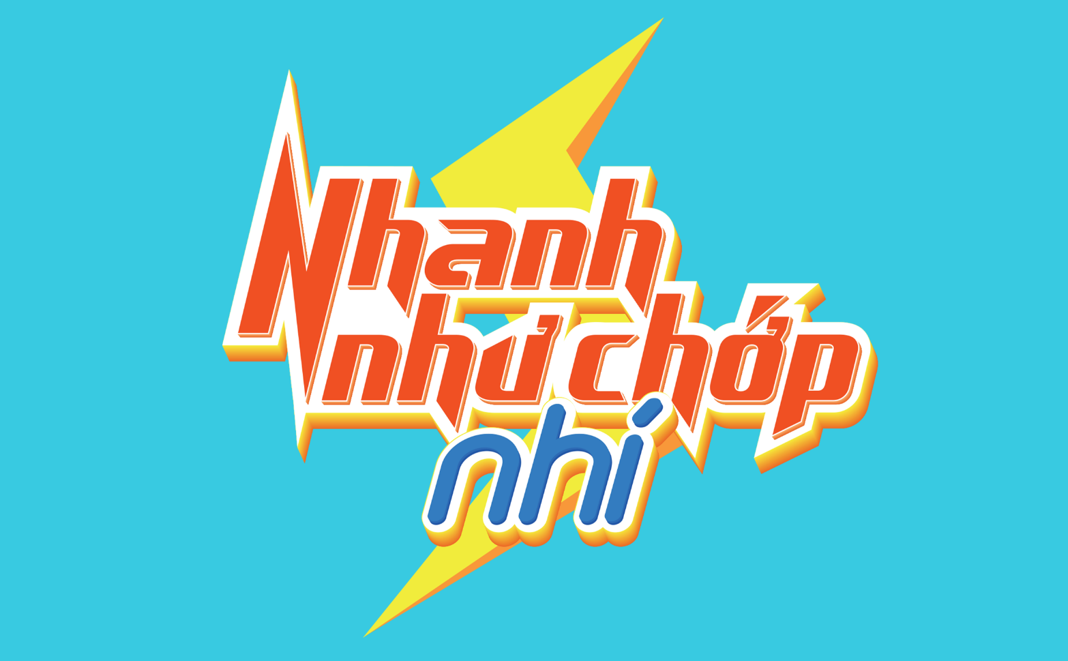 931,5 m3 : 9 = ?
THỜI GIAN
THỜI GIAN
0 : 30
0 : 29
0 : 28
0 : 27
0 : 26
0 : 25
0 : 24
0 : 23
0 : 22
0 : 21
0 : 20
0 : 19
0 : 18
0 : 17
0 : 16
0 : 15
0 : 14
0 : 13
0 : 12
0 : 11
0 : 10
0 : 09
0 : 08
0 : 07
0 : 06
0 : 05
0 : 04
0 : 03
0 : 02
0 : 01
0 : 00
HẾT GIỜ
ĐÁP ÁN:
10,3 m3
B
C
D
A
103,5 m3
105,3 m3
103,3 m3
CÂU HỎI : 5
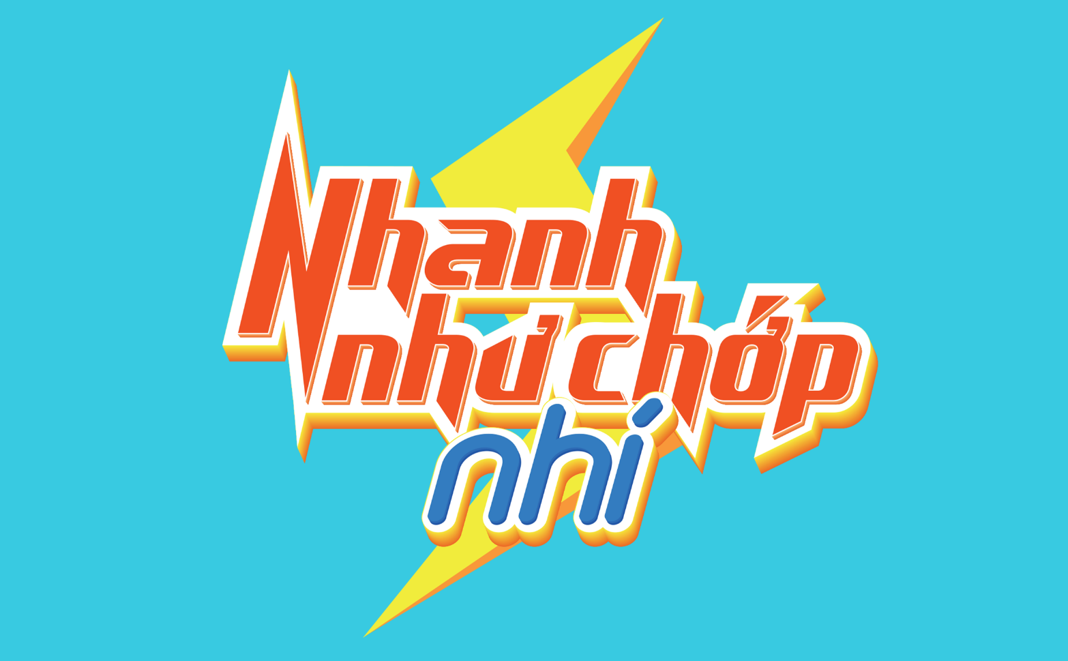 87,35 m3 = ­­­­­…. dm3
THỜI GIAN
THỜI GIAN
0 : 30
0 : 29
0 : 28
0 : 27
0 : 26
0 : 25
0 : 24
0 : 23
0 : 22
0 : 21
0 : 20
0 : 19
0 : 18
0 : 17
0 : 16
0 : 15
0 : 14
0 : 13
0 : 12
0 : 11
0 : 10
0 : 09
0 : 08
0 : 07
0 : 06
0 : 05
0 : 04
0 : 03
0 : 02
0 : 01
0 : 00
HẾT GIỜ
ĐÁP ÁN:
D
C
B
A
87 350 dm3
0,08735 dm3
8735 dm3
0,8735 dm3
64. MÉT KHỐI (Tiết 2)
2. Thực hành.
Bài 3. a) Quan sát hình vẽ, nêu nhận xét:
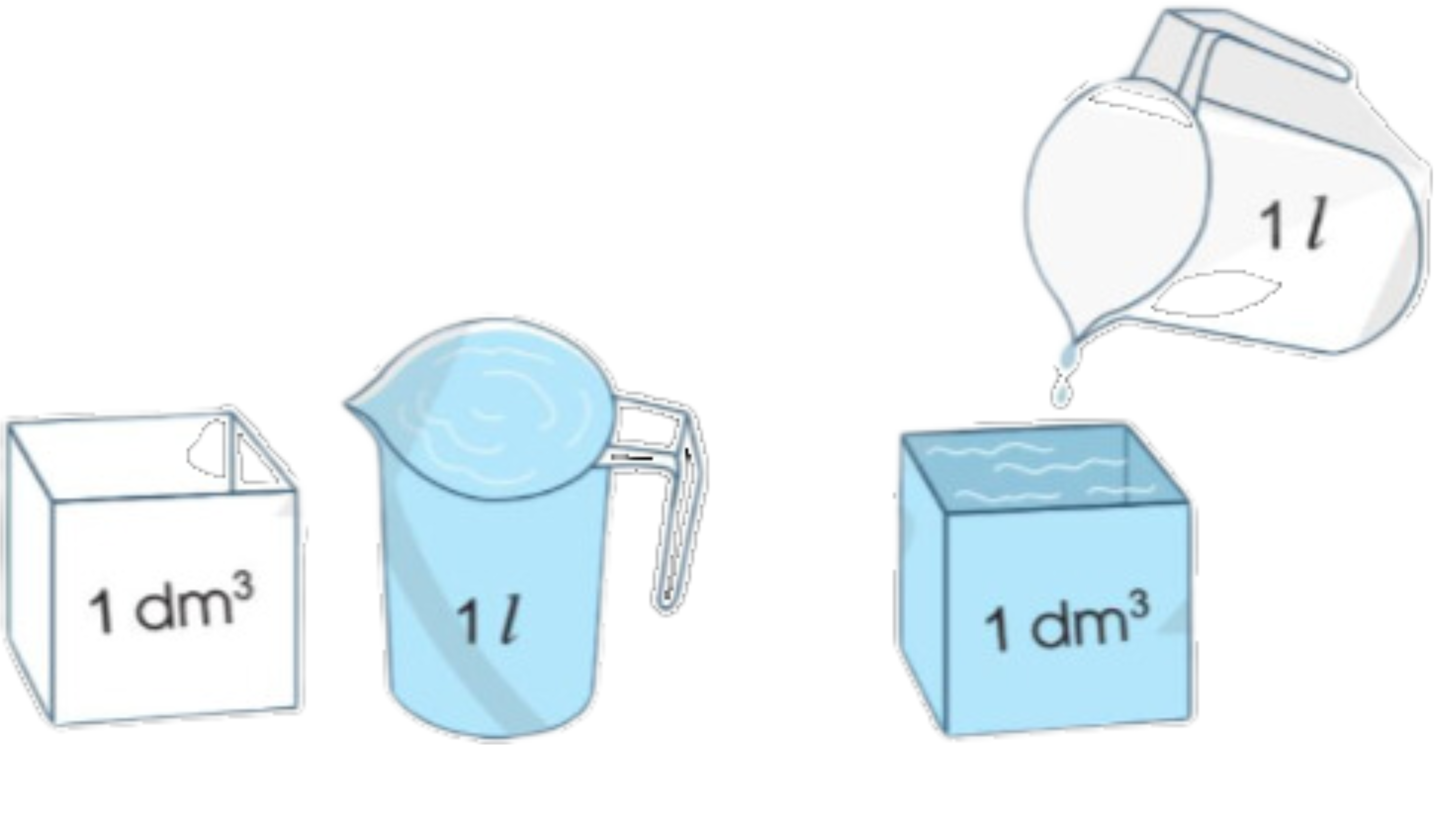 1 dm3 = 1 l
1 l nước bằng 1 dm3 nước
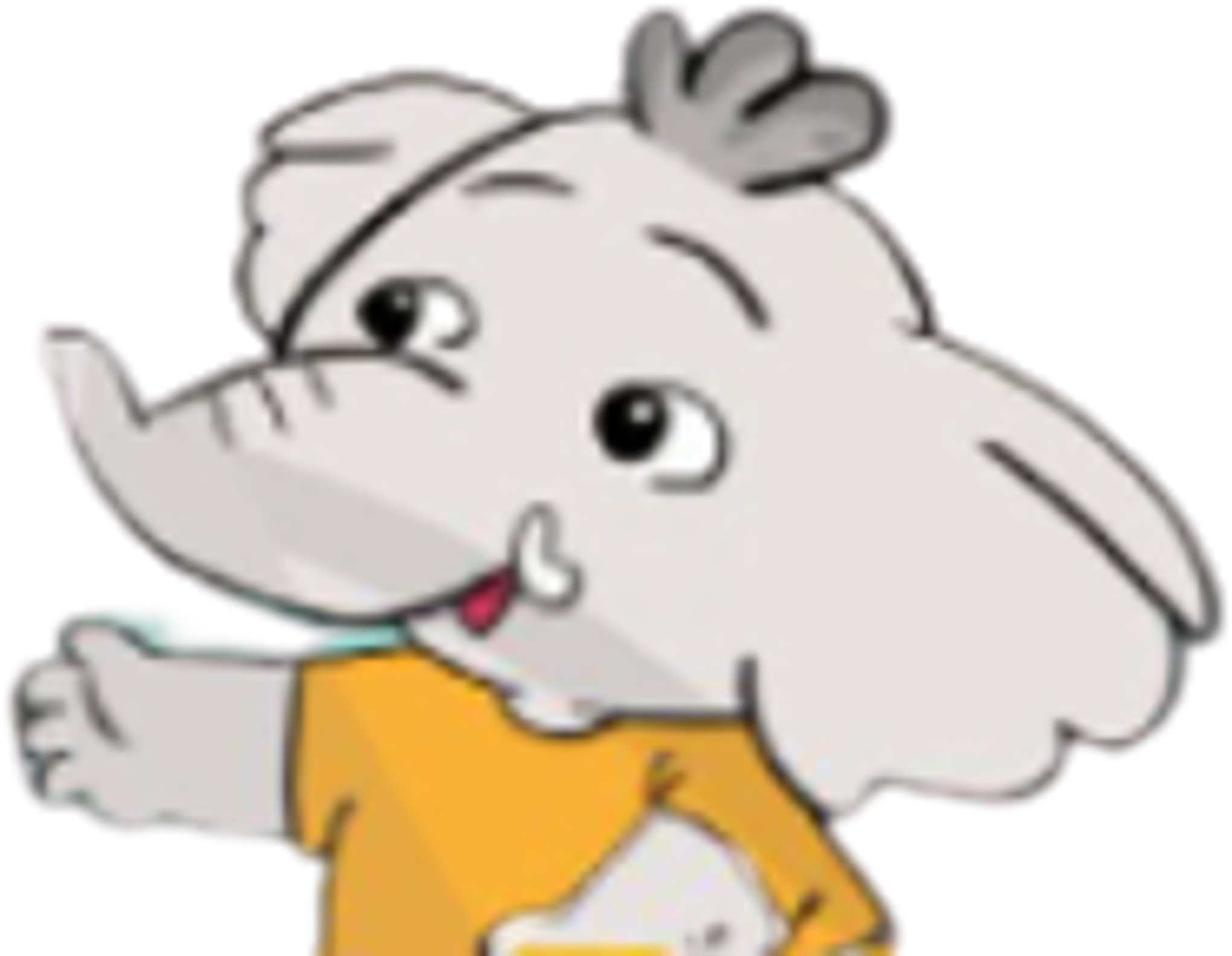 64. MÉT KHỐI (Tiết 2)
2. Thực hành.
Bài 3. b) Đổi các đơn vị đo (theo mẫu):
Mẫu: 1 m3 = 1 000 dm3 = 1 000 l
2 m3 =           l
3,5 m3 =          l
1 cm3 =         l =          ml
5 cm3 =           l =         ml
12 dm3 =           l
0,8 dm3 =          l
?
?
?
?
?
?
?
?
64. MÉT KHỐI (Tiết 2)
2. Thực hành.
Bài 3. b) Đổi các đơn vị đo (theo mẫu):
Mẫu: 1 m3 = 1 000 dm3 = 1 000 l
2 m3 = 2000 l
3,5 m3 = 3 500 l
1 cm3 = 0,001 l = 1 ml
5 cm3 = 0,005 l = 5 ml
12 dm3 = 12 l
0,8 dm3 =  0,8 l
64. MÉT KHỐI (Tiết 2)
2. Thực hành.
Bài 4. Ước lượng thể tích của mỗi vật sau rồi chọn đơn vị đo (cm3; dm3; m3 ) phù hợp cho
?
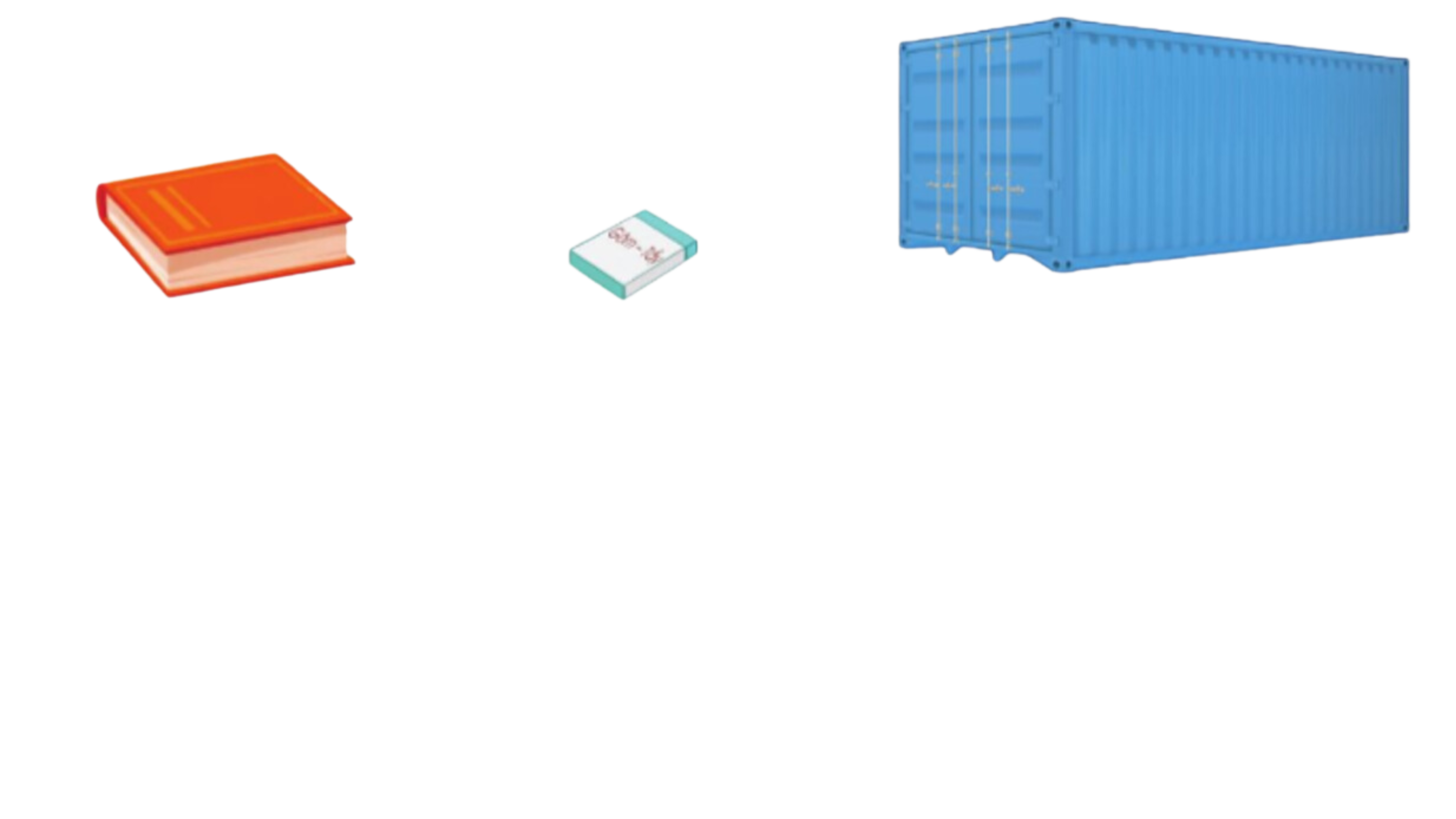 8
?
3,6
?
75
?
64. MÉT KHỐI (Tiết 2)
2. Thực hành.
Bài 4. Ước lượng thể tích của mỗi vật sau rồi chọn đơn vị đo (cm3; dm3; m3 ) phù hợp cho
?
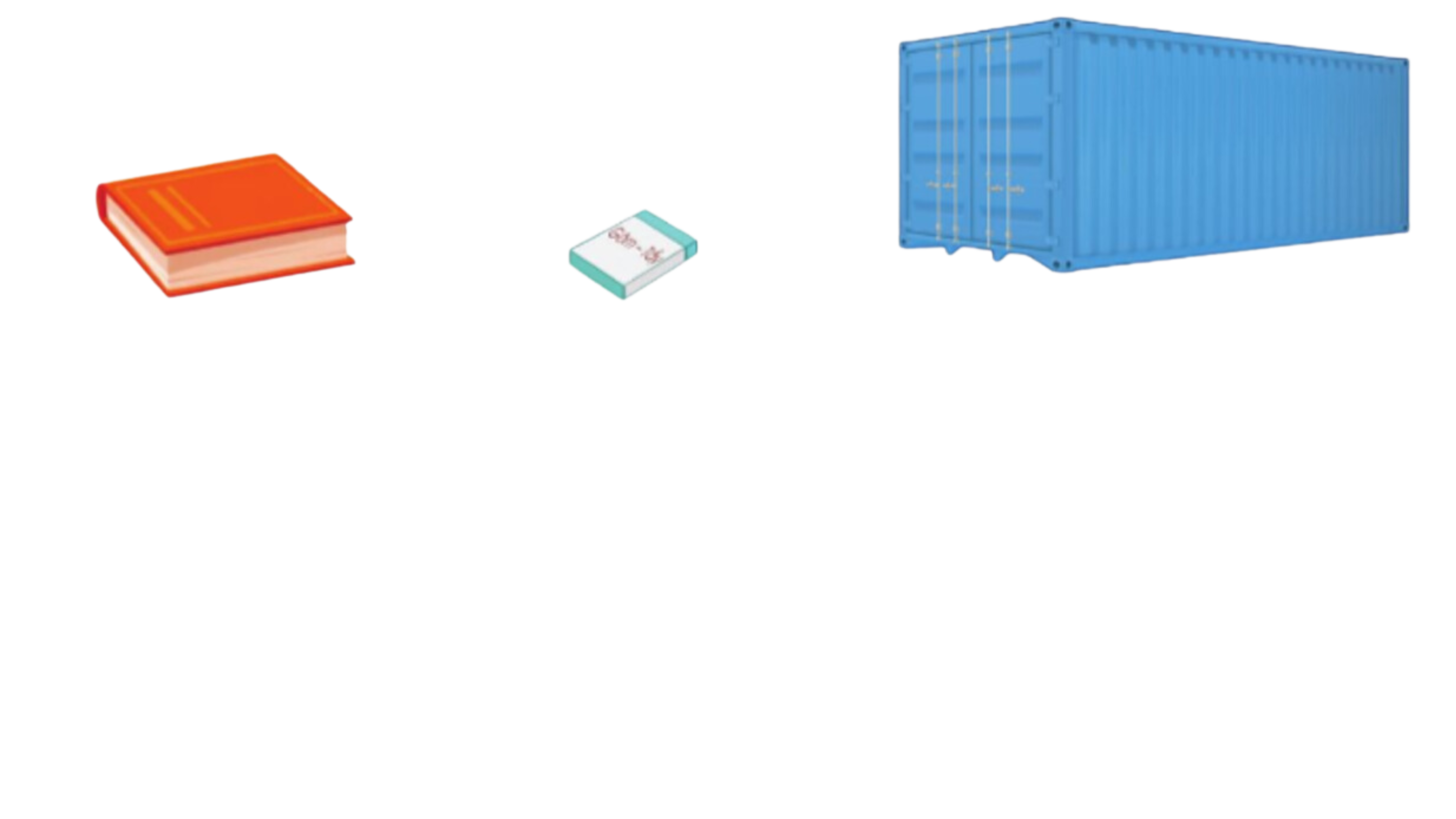 3,6 dm3
8 cm3
75 m3
64. MÉT KHỐI (Tiết 2)
2. Thực hành.
Bài 4. Ước lượng thể tích của mỗi vật sau rồi chọn đơn vị đo (cm3; dm3; m3 ) phù hợp cho
?
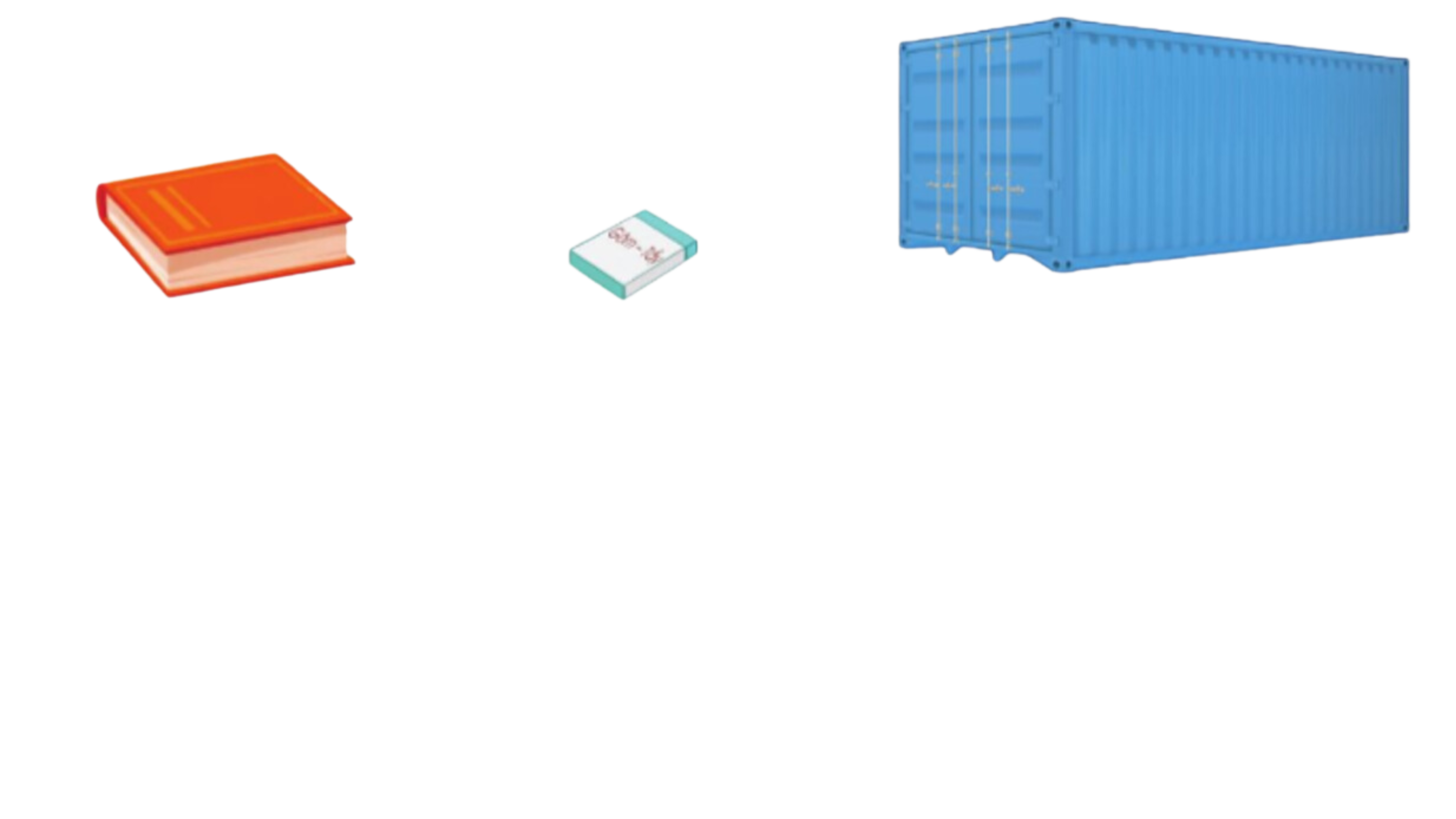 3,6 dm3
8 cm3
75 m3
64. MÉT KHỐI (Tiết 2)
3. Vận dụng.
a) Nói về thể tích của một số vật với các đơn vị đo (m3; dm3; cm3)
Túi bánh mì gối có thể tích 1 dm3
Bể nước nhà mình chứa được 2 m3 nước
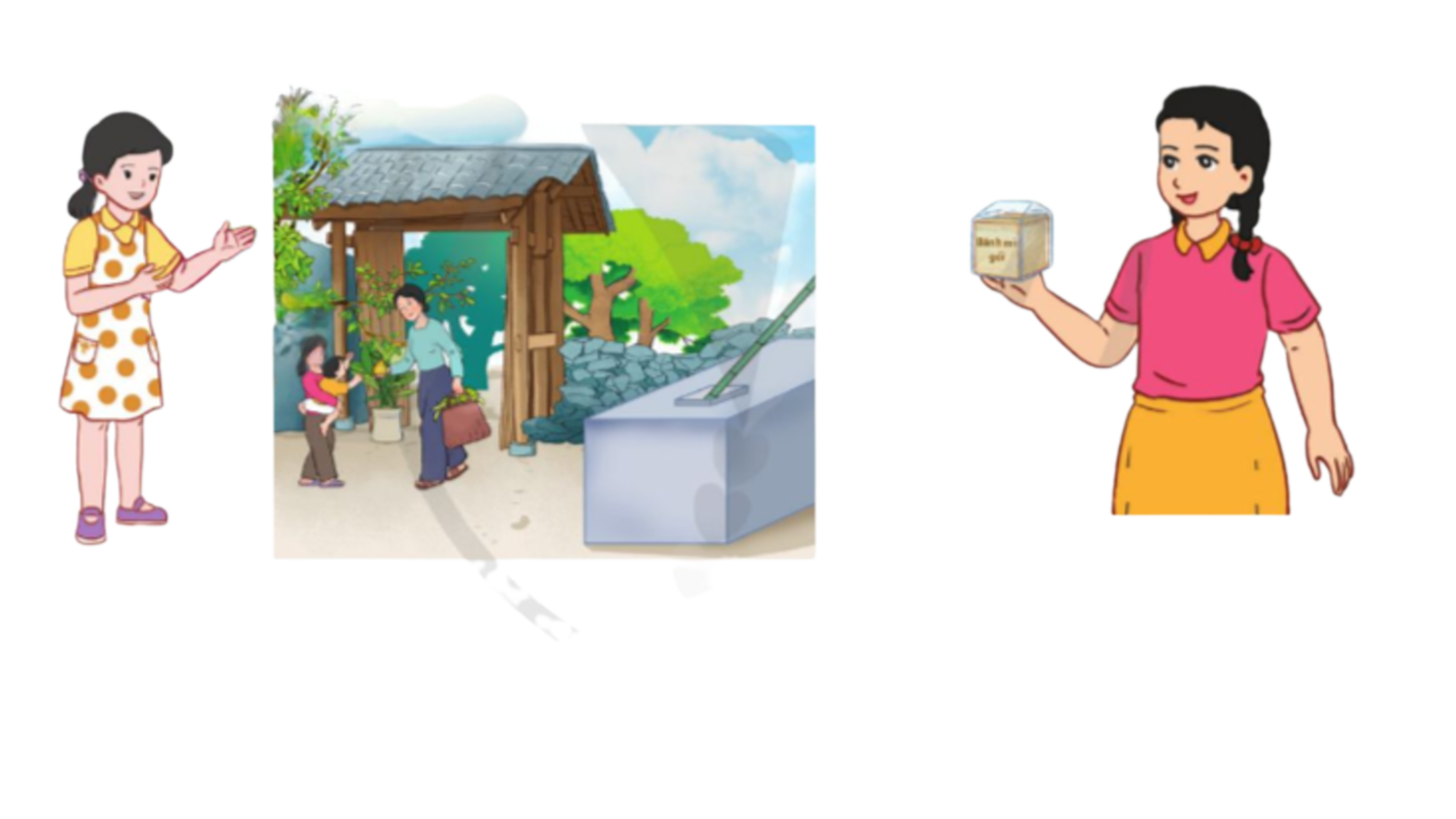 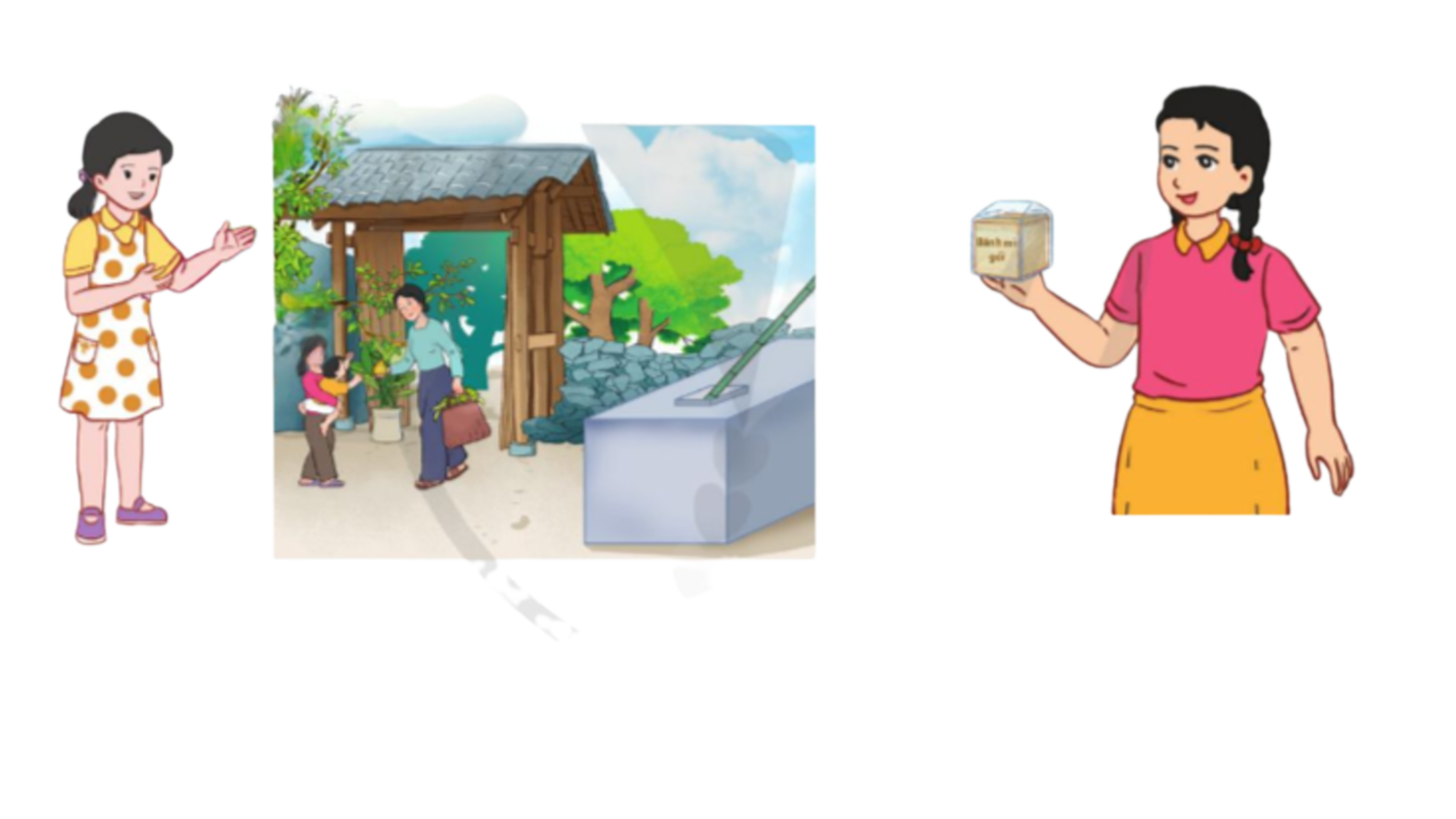 64. MÉT KHỐI (Tiết 2)
3. Vận dụng.
b) Thực hành: Tạo 1 m3 bằng cách sử dụng dây, bìa cứng, …
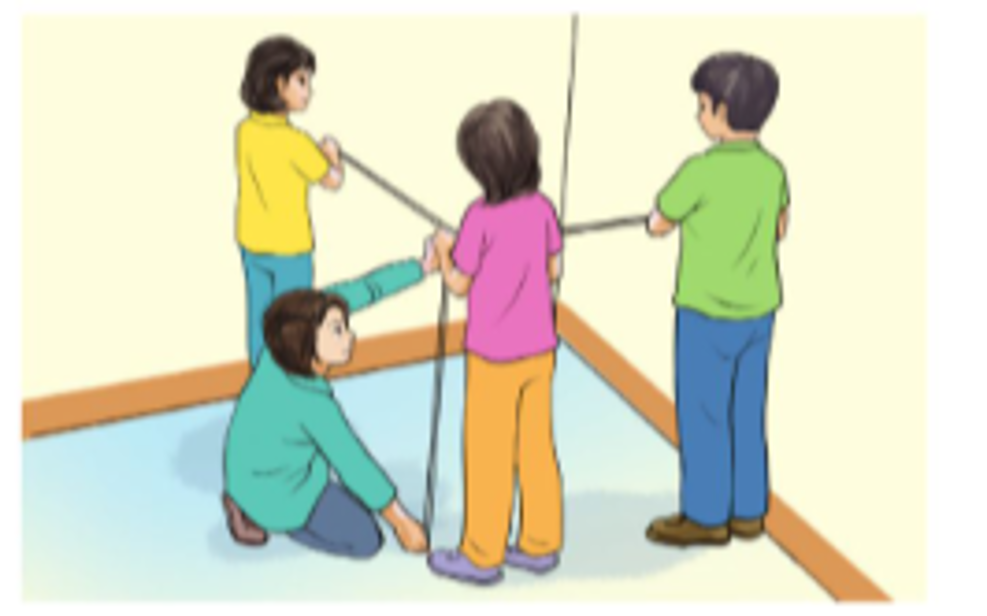